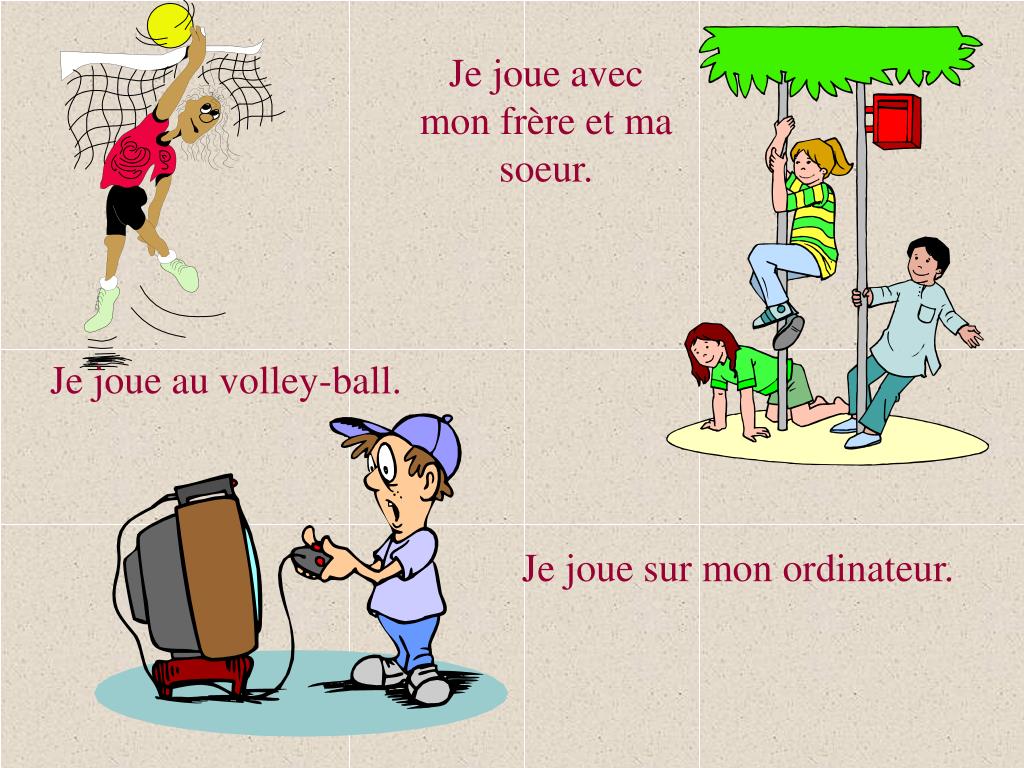 Je joue au foot
J’ecoute de la musique
Je regarde la télévision 
 je travaille
 je dessine 
Je chante 
Je joue dans le jardin 
Je mange mes sandwich 
J ecris sur mon cahier du cours 
Je lis une histoire
1-A la maison je joue dans le jardin , je cours avec mon chat , et regarde la télé

2- A la maison , je mange du chocolat , je joue au foot , 
Je marche dans le jardin et je dessine 

3-A la maison , je joue , je dessine , je mange des fruits et je regarde la télé
*امثلة لكن كل الاجابات مقبولة